Waldringfield Sailing Club
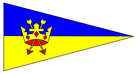 2024
Sailing is fun!
Thrills and spills can happen to anyone… 
and other days are a gentle drift…
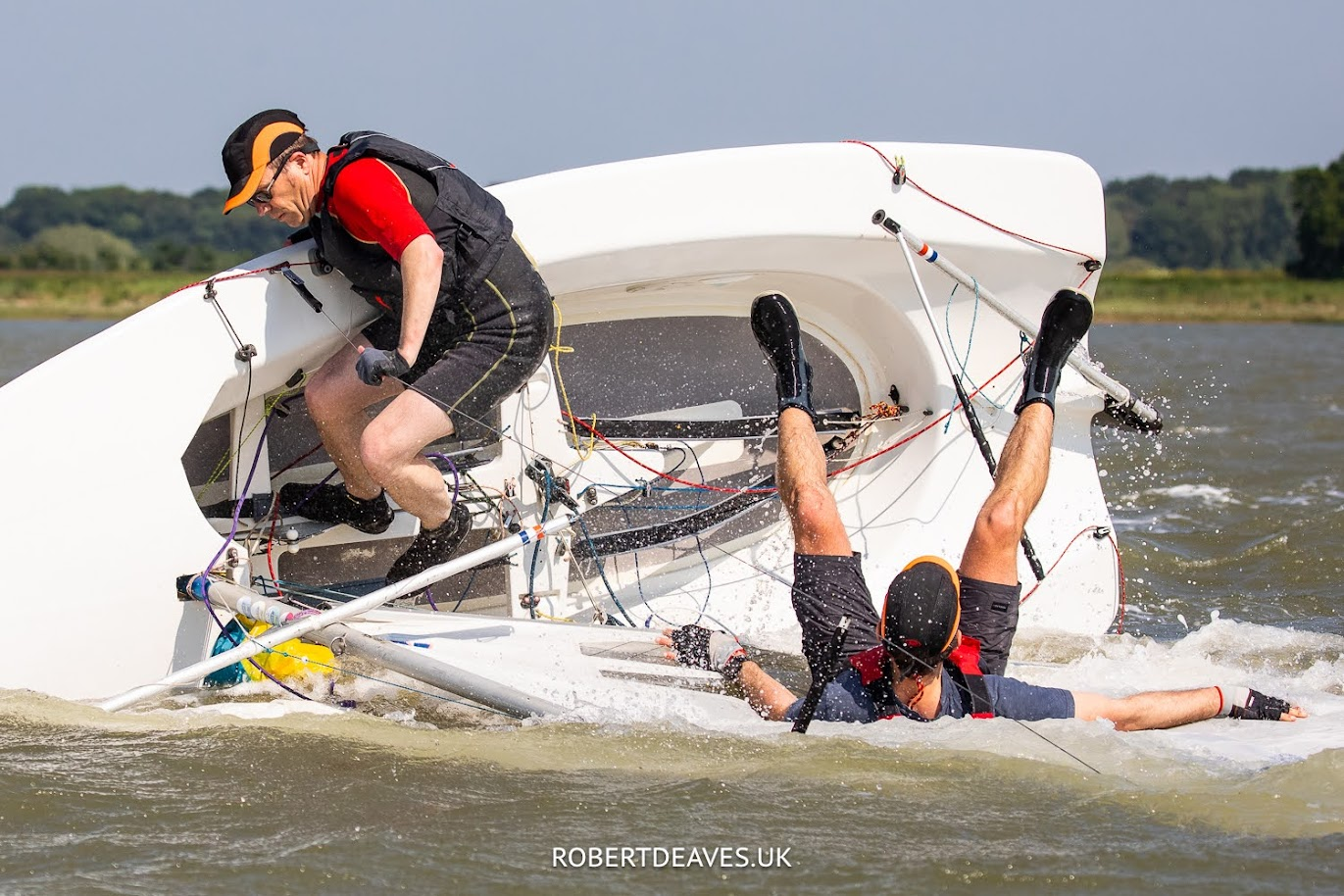 Fleet racing Boats sailing against others in the same class.Our primary activity, visible on Saturdays and Wednesday evenings.
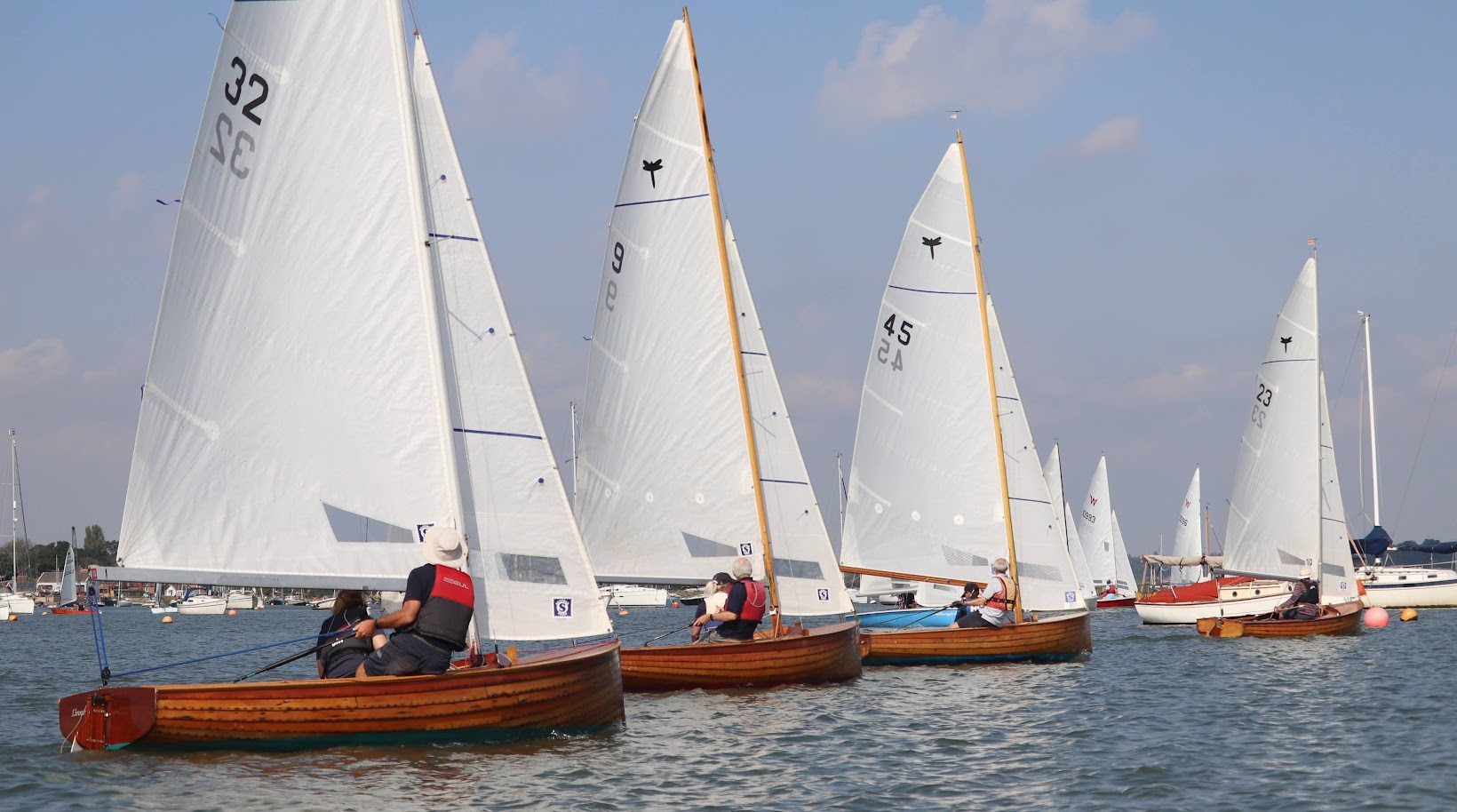 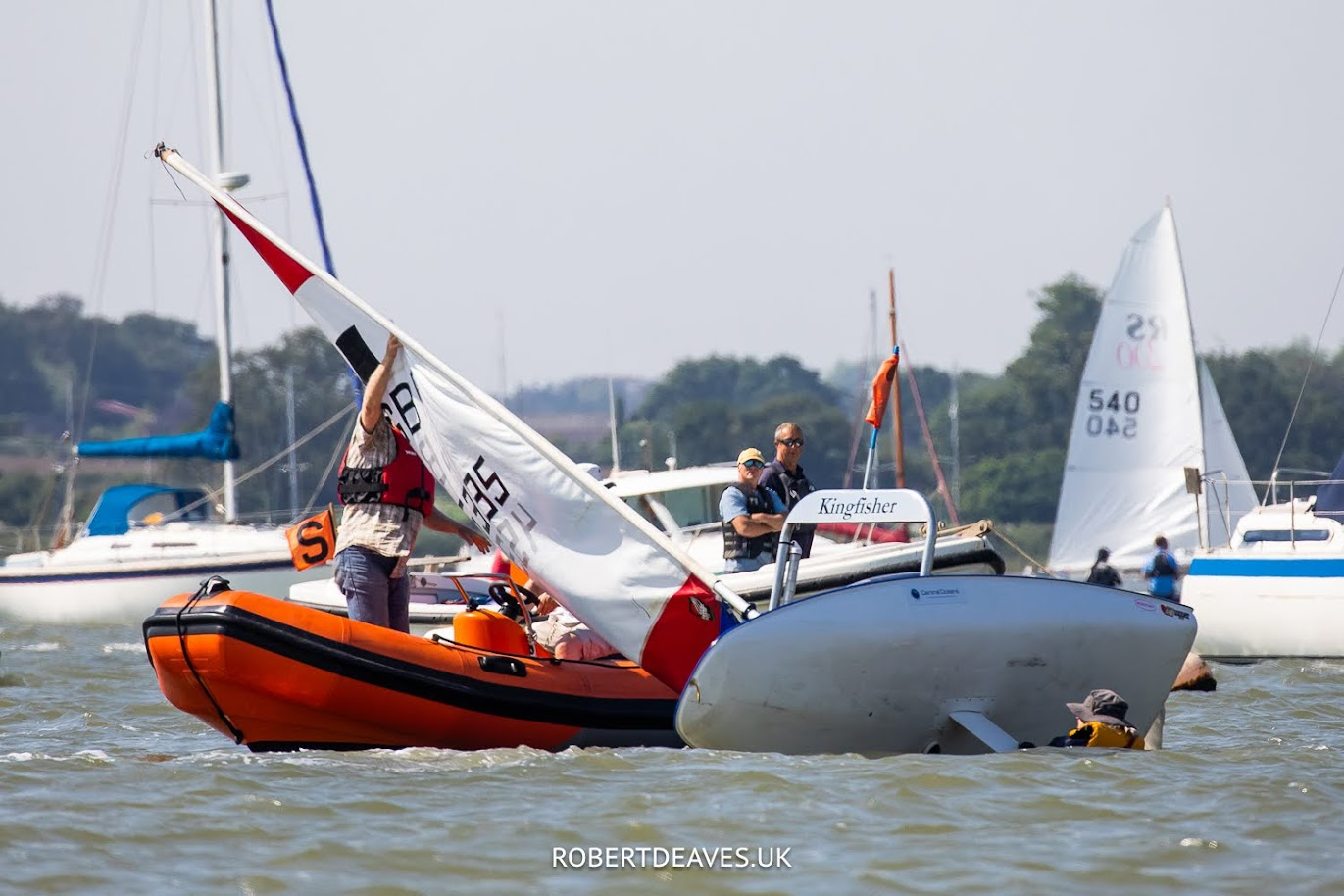 Other boating activities
Includes:
Safety boats
Cruising in dinghies
Sailing yachts
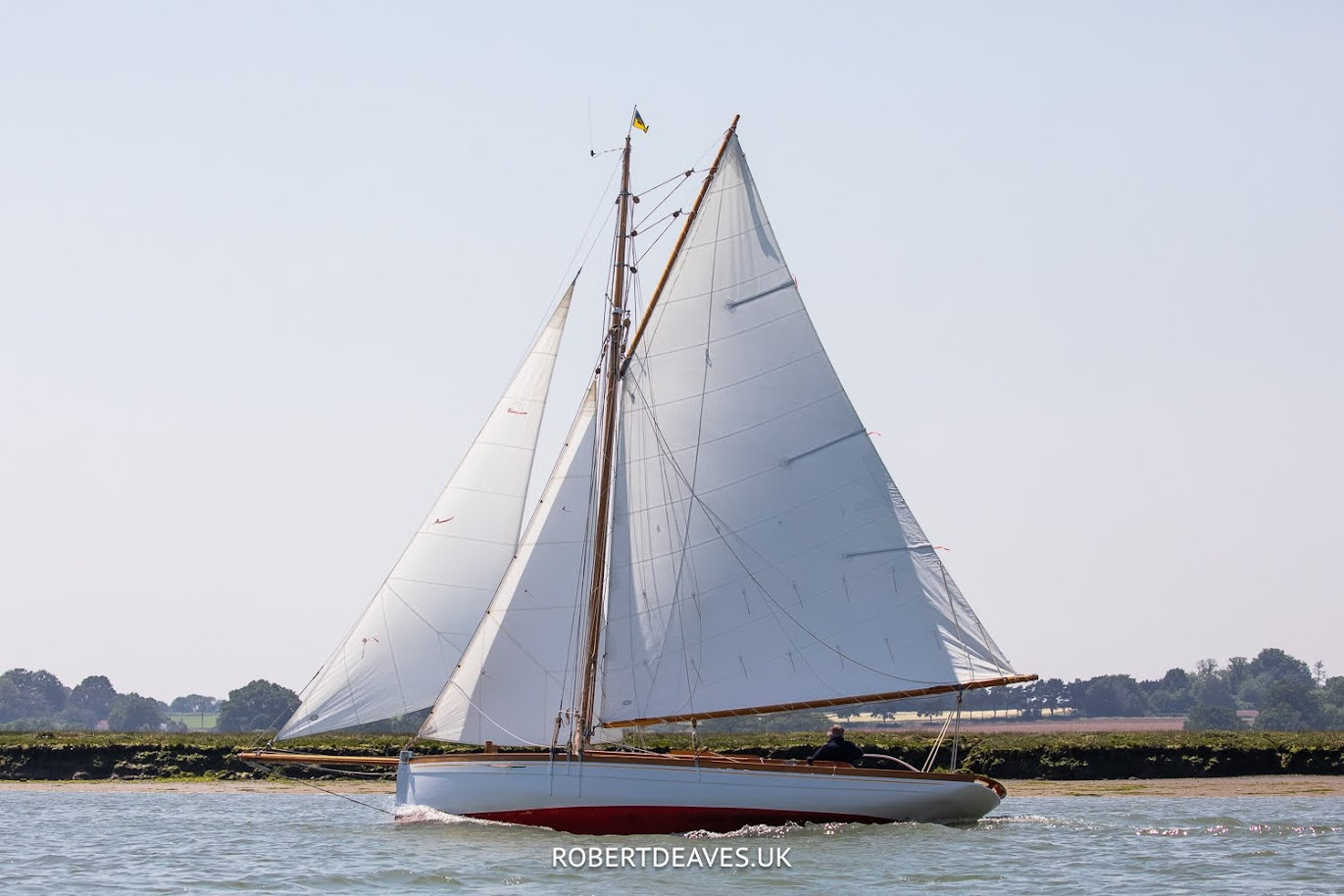 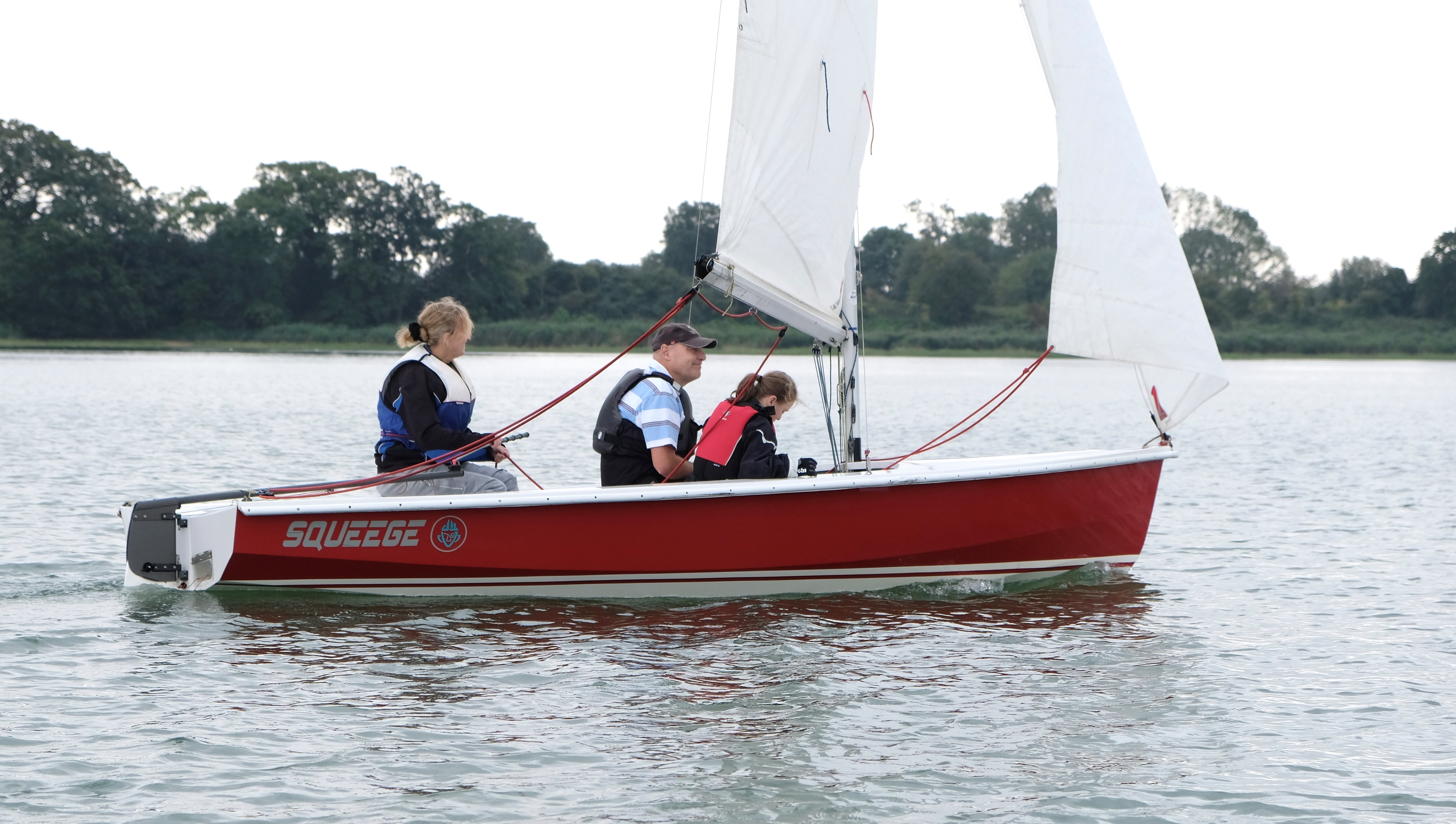 For all ages
Oldest racing sailor – he still wins at 90!
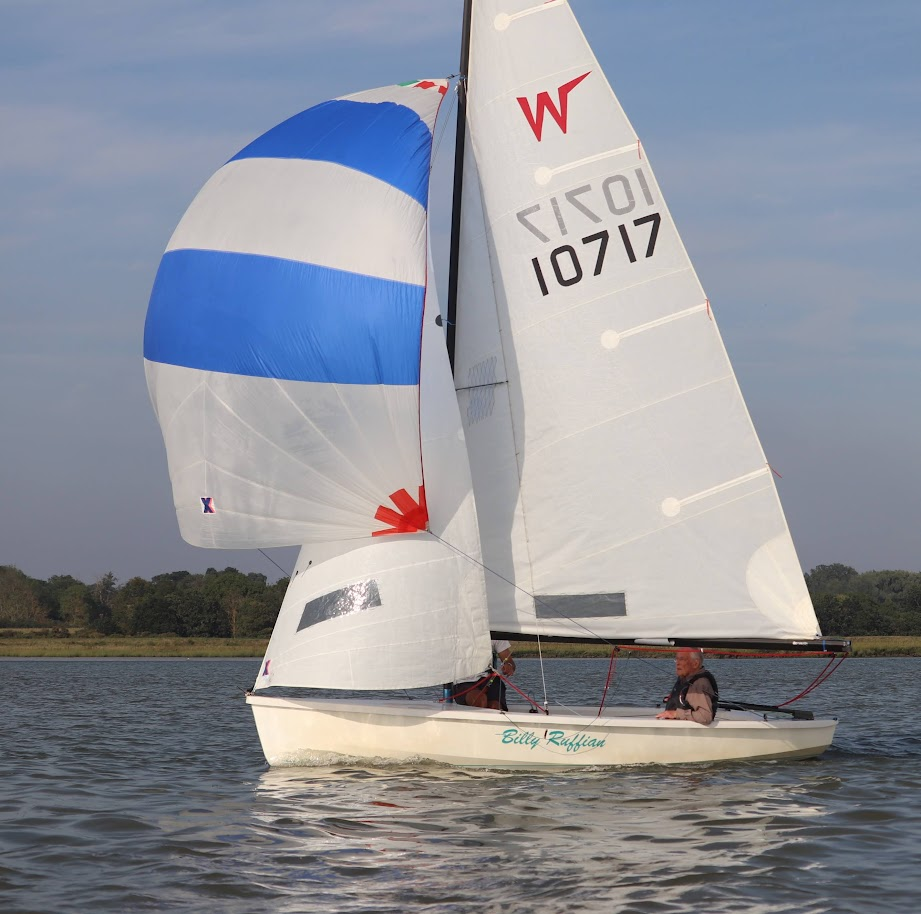 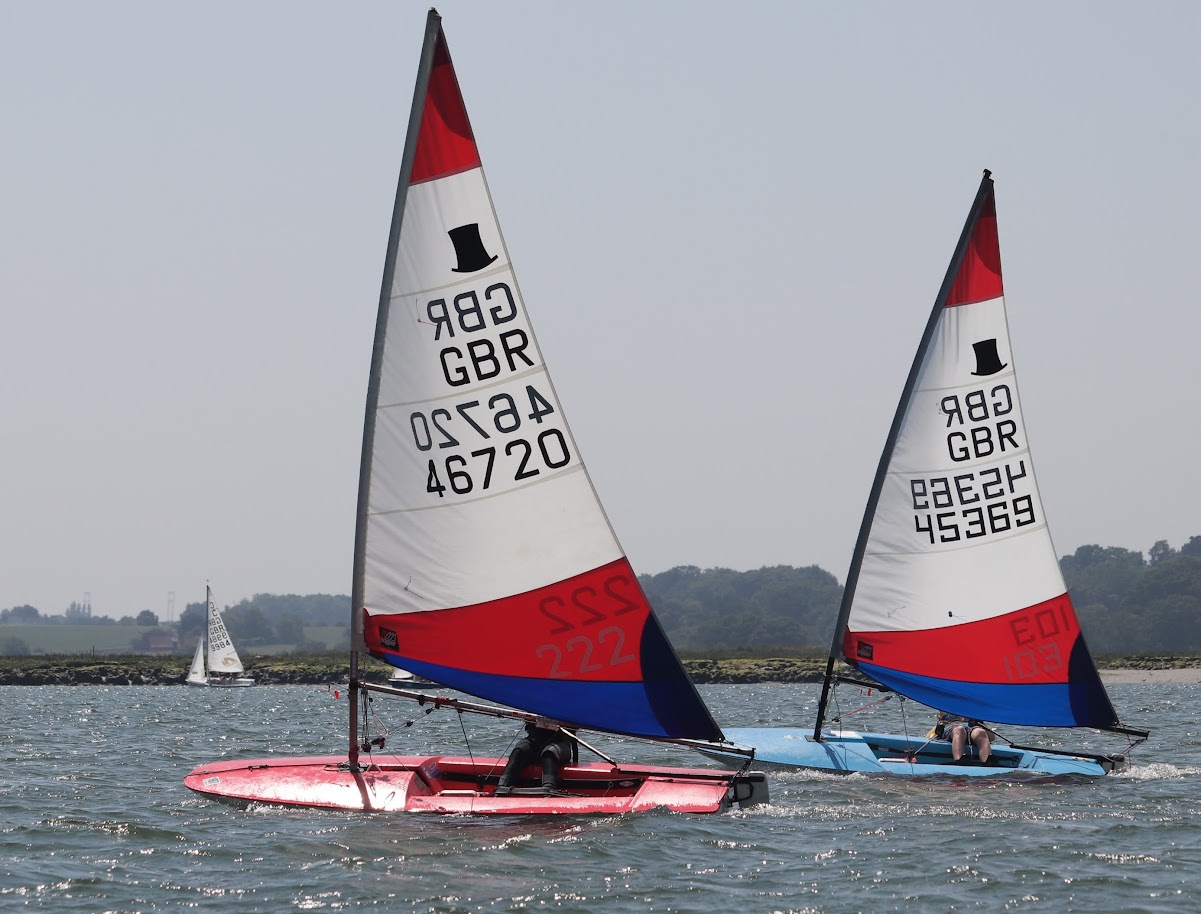 Junior fleets
Members make things happen!
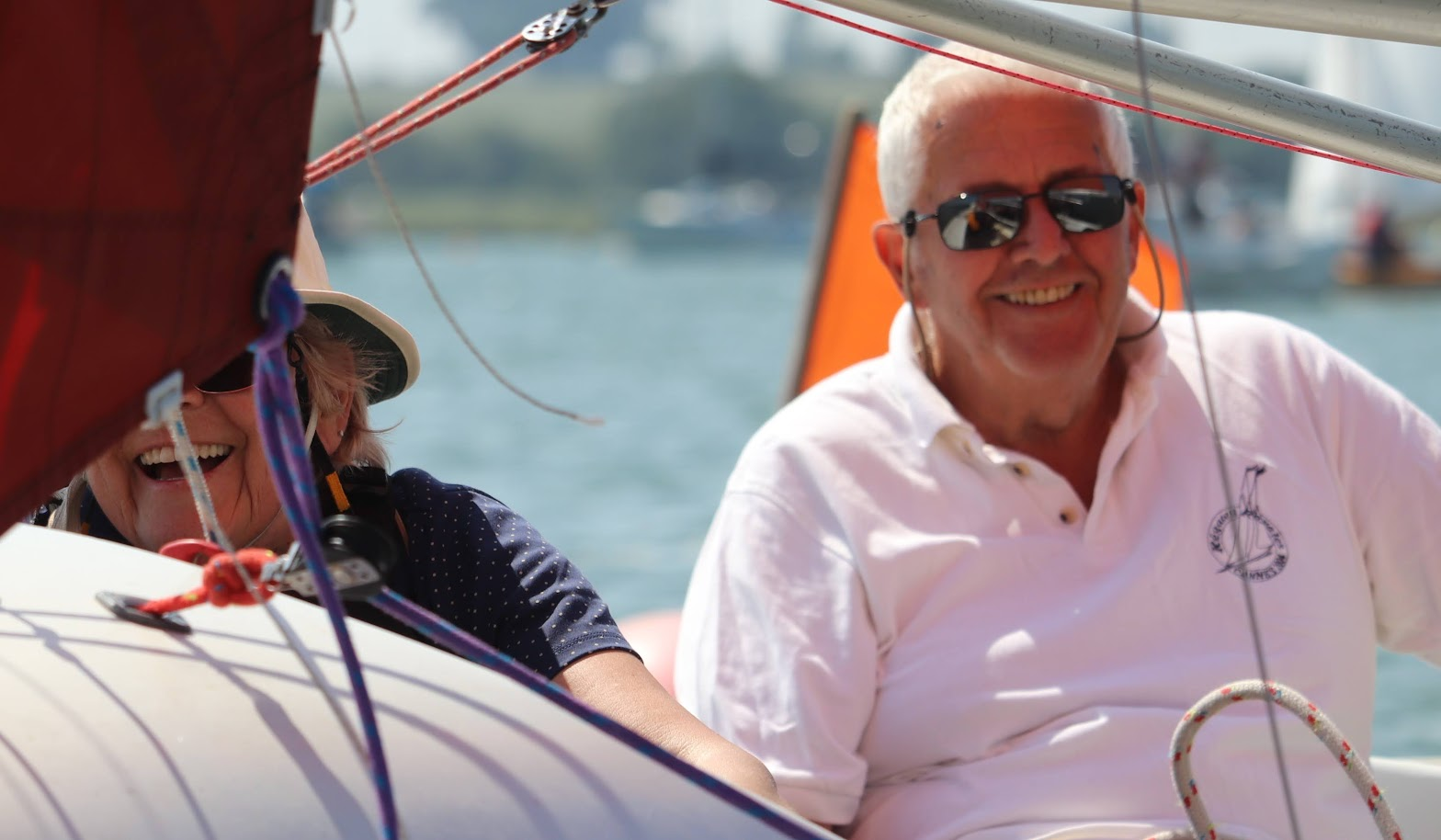 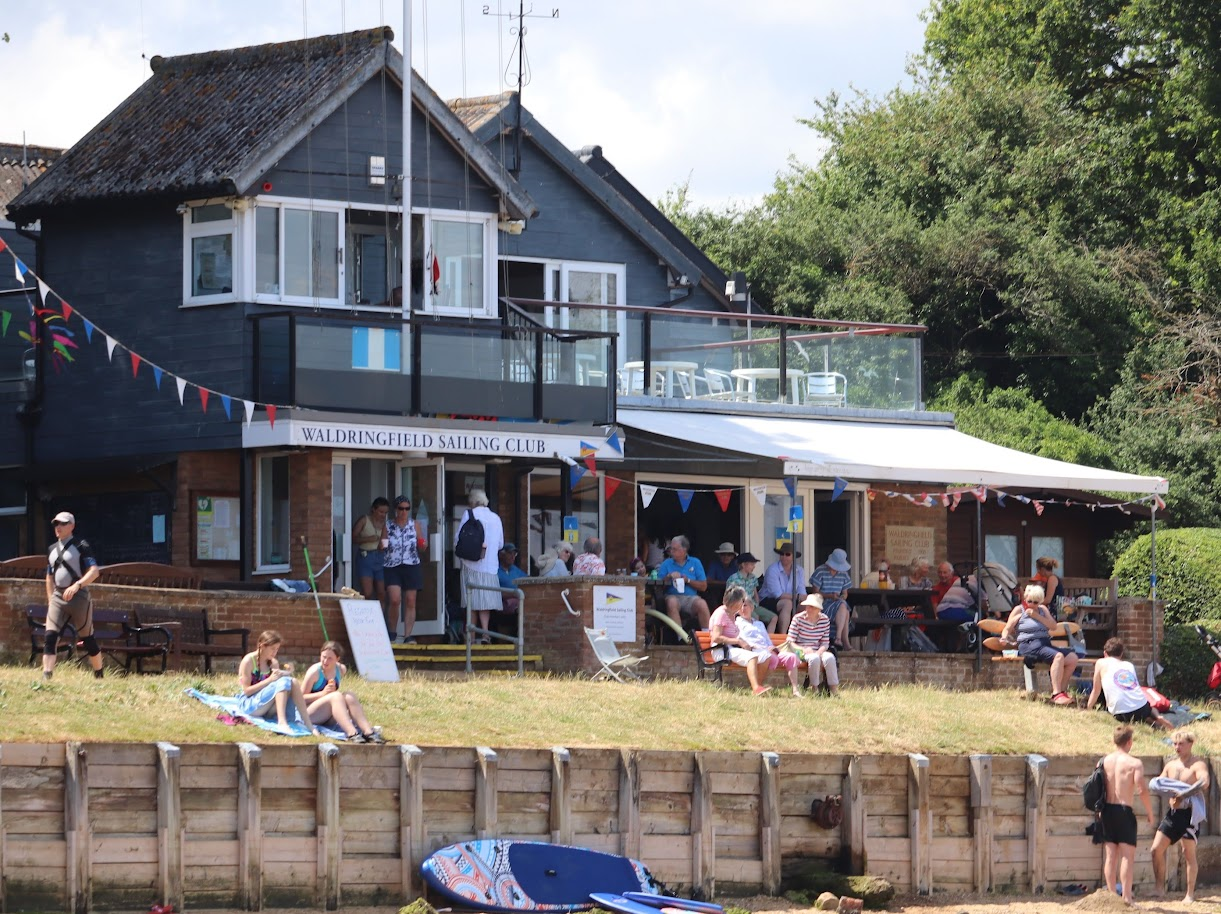 Without our members volunteering to do ‘duties’, we could not:
Run races
Teach and learn
Provide food and drink
Have parties and talks
Run the organisation
A Century of Sailing:Waldringfield Sailing Club 1921-2021
History, information and characters
Available via www.waldringfieldsc.com  and from the club, £35
Come and join us
Non-members welcome to the Regatta Shore Events – for children of all ages – and Yachtsman’s Service (13, 14 July 2024)
To sail, of course! Whether to try out, as adult or junior, or join the racing 
To support racing - in safety boats, in the galley, and in other ways
To make friends
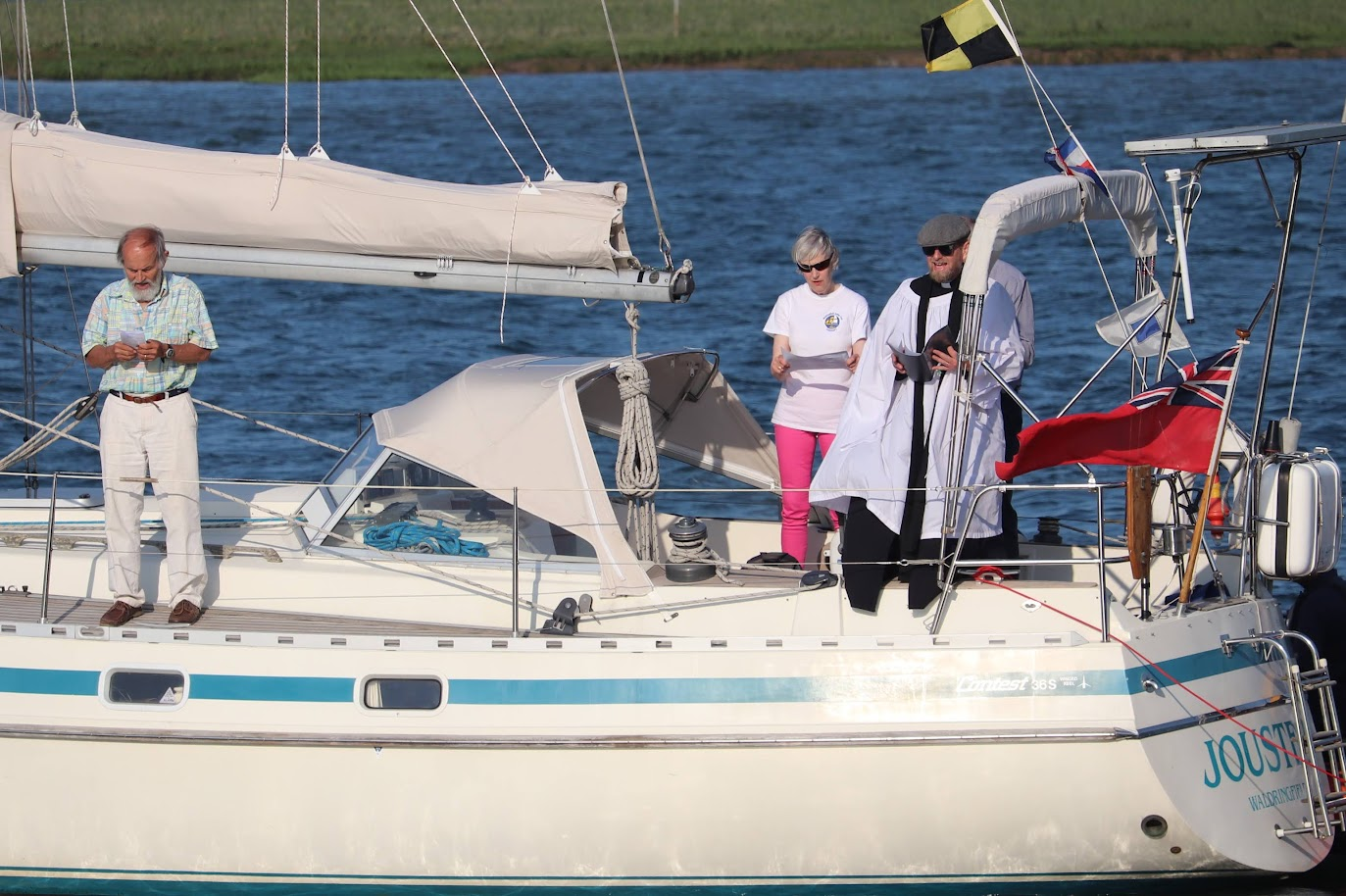